DEĞERLER EĞİTİMİ2.BÖLÜM
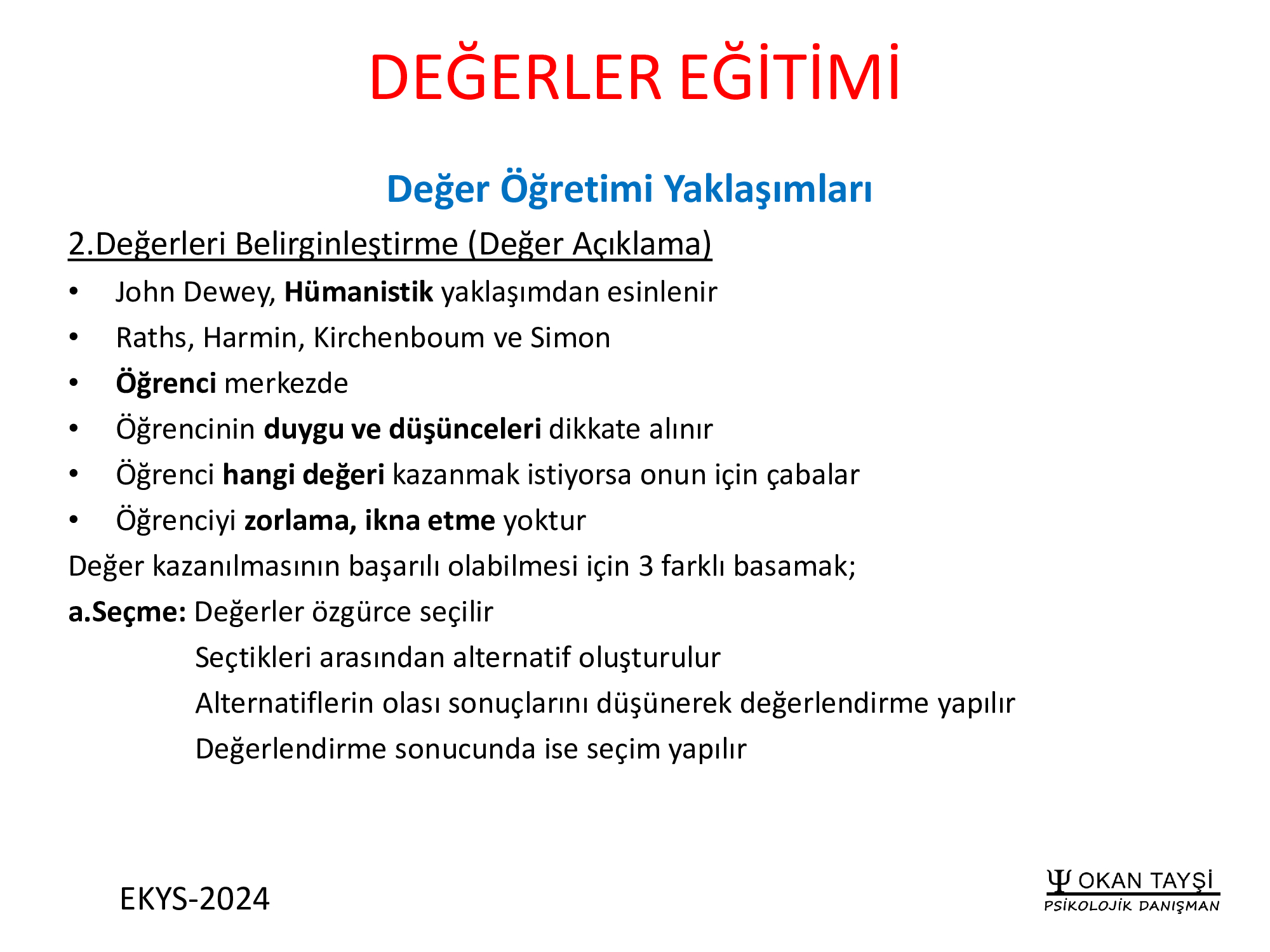 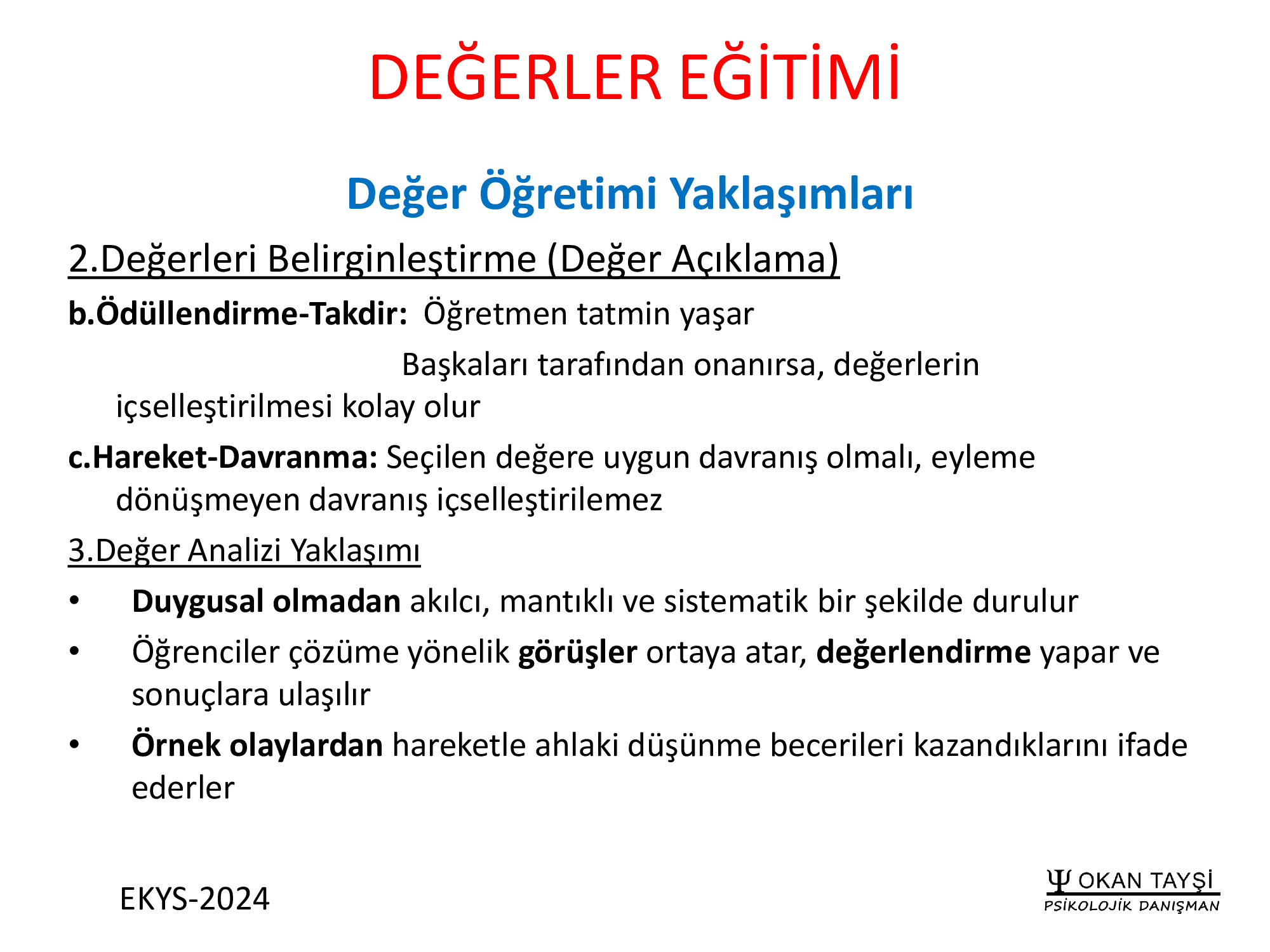 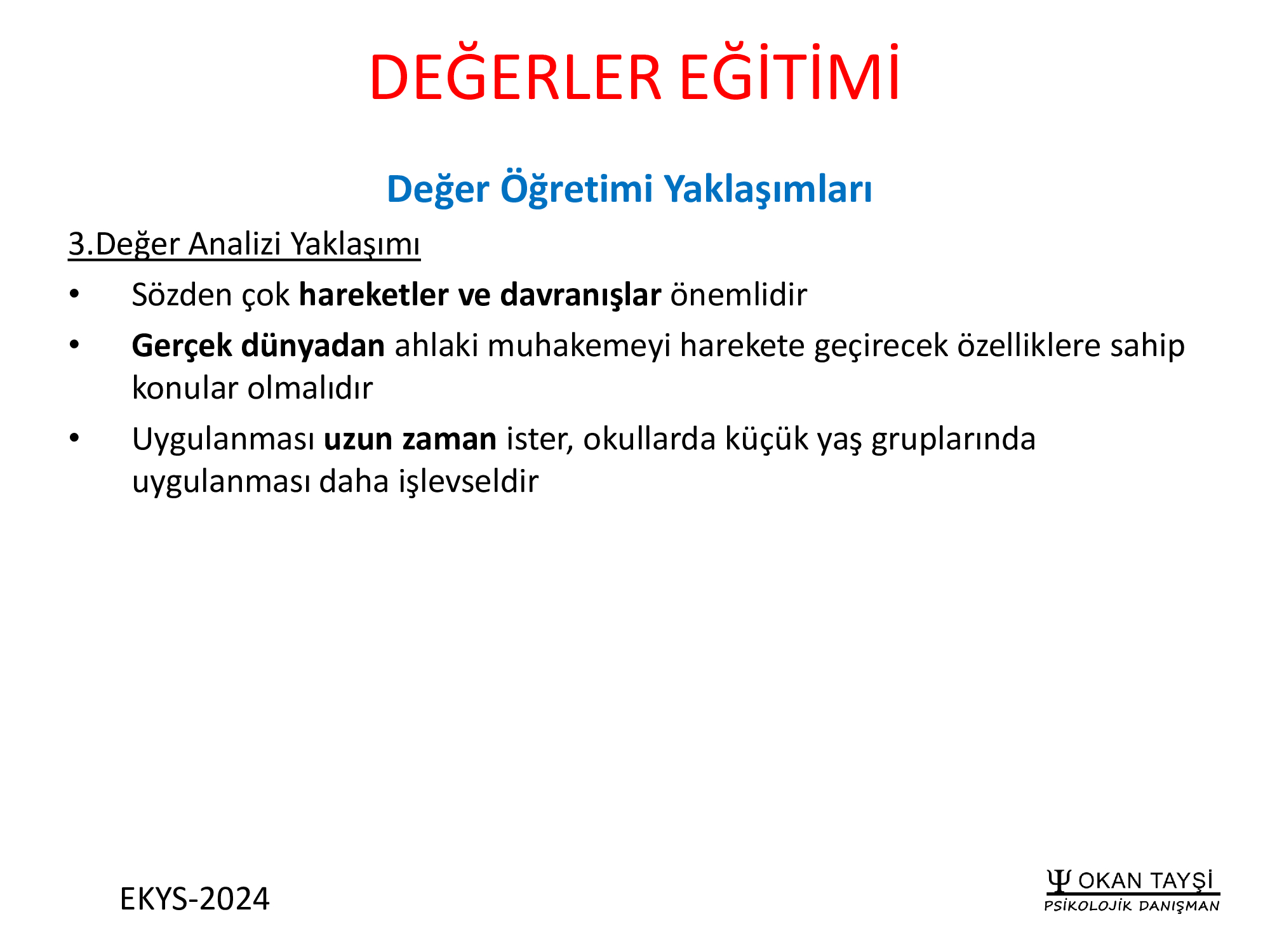 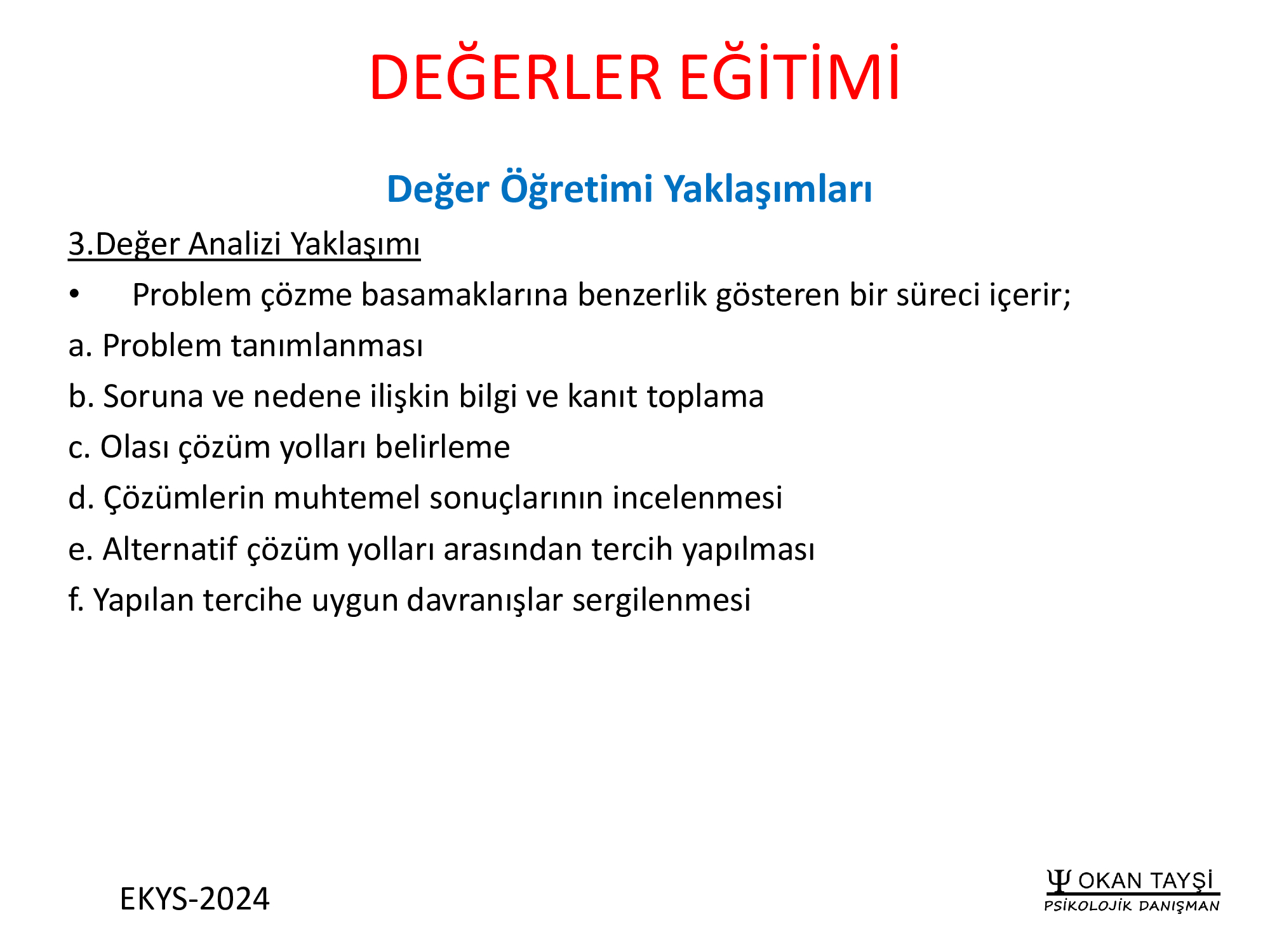 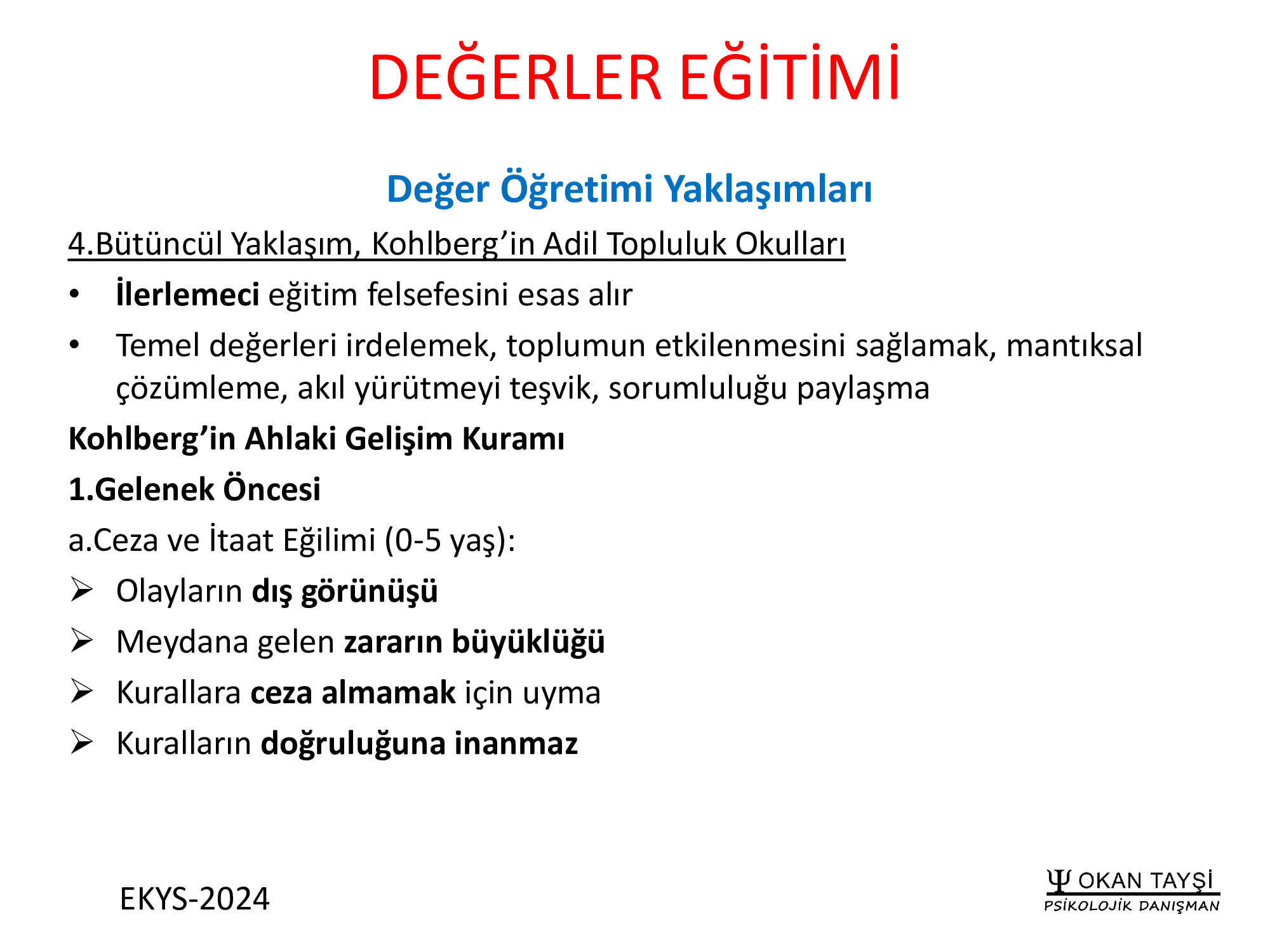 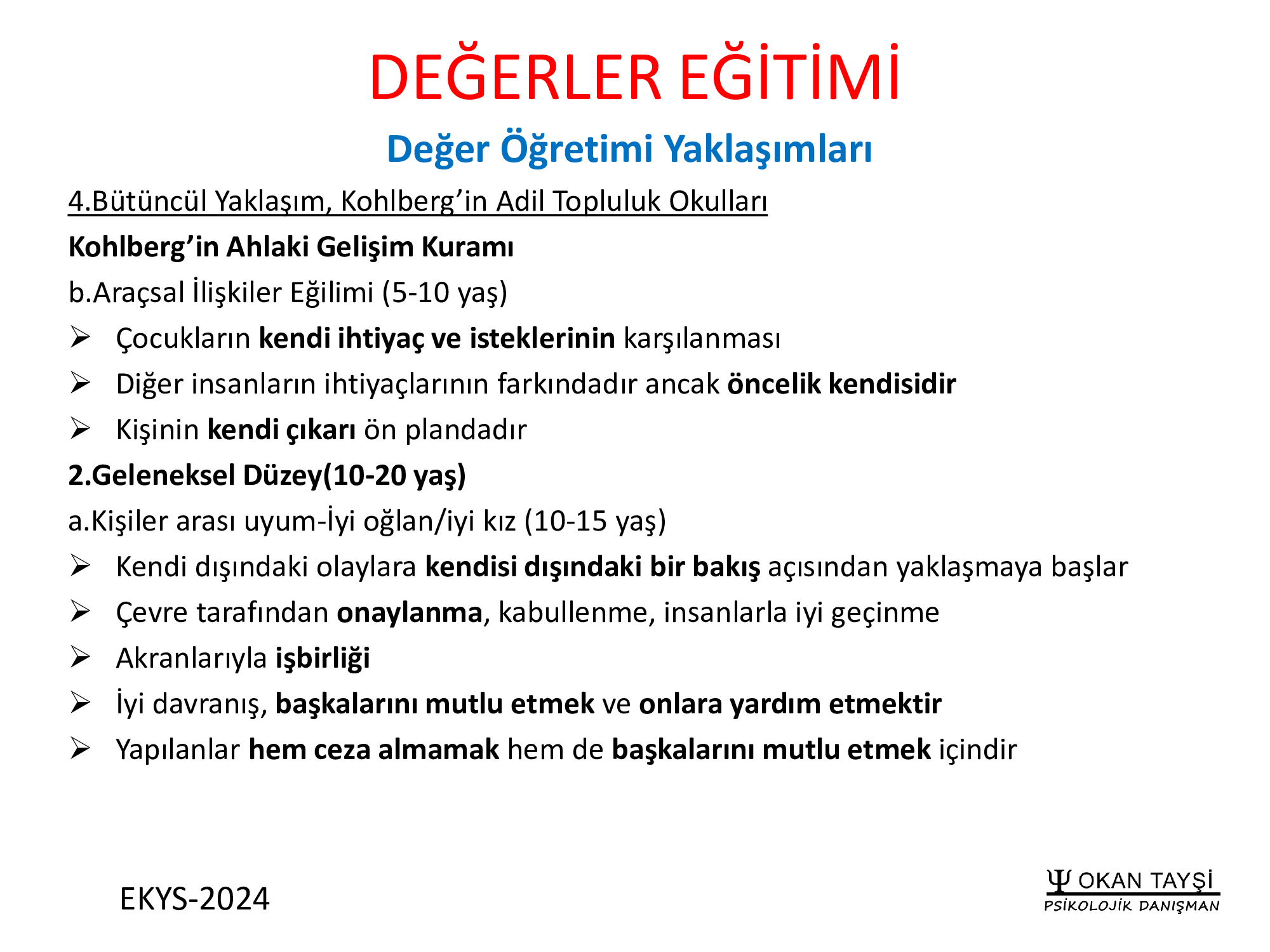 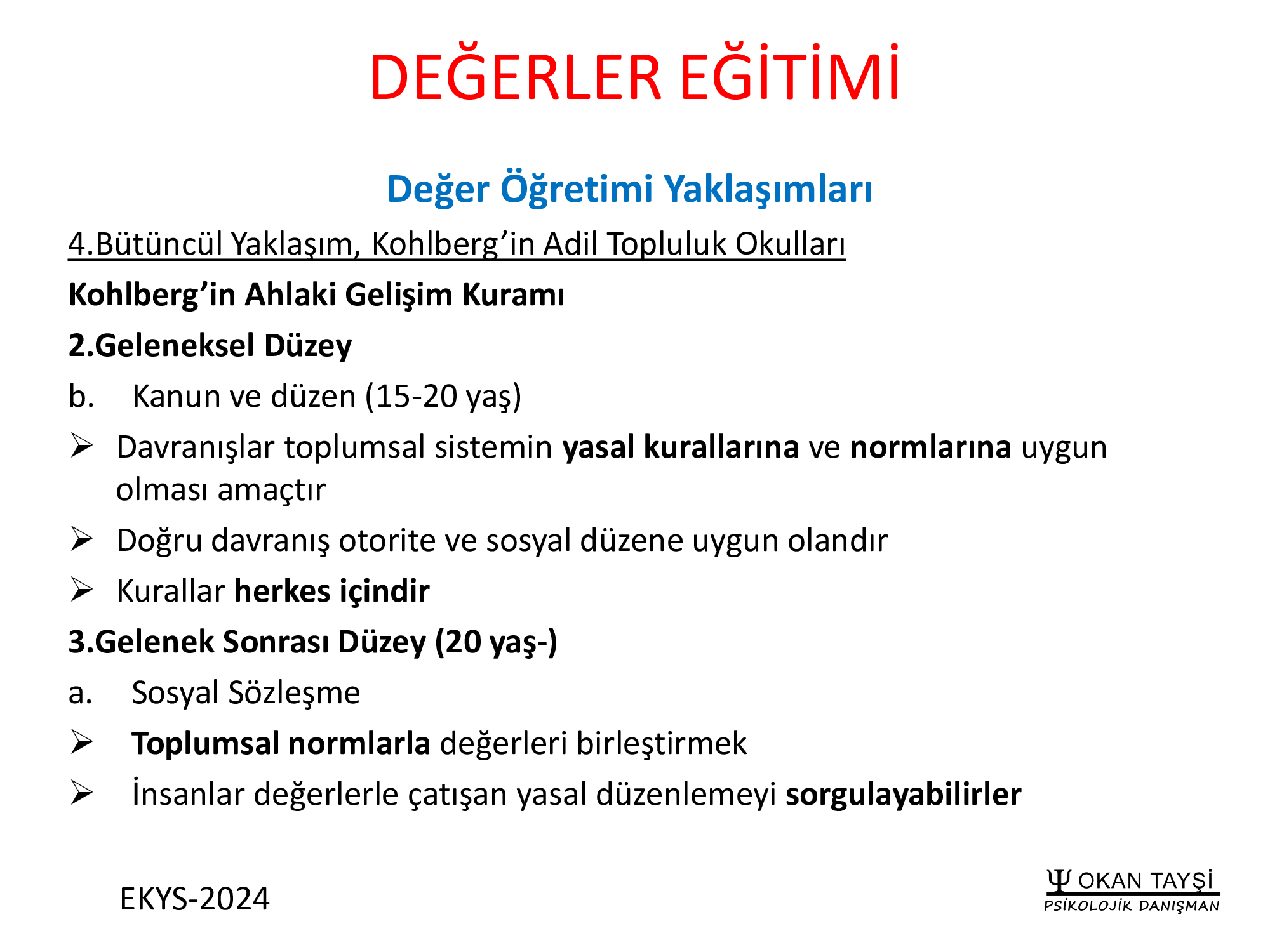 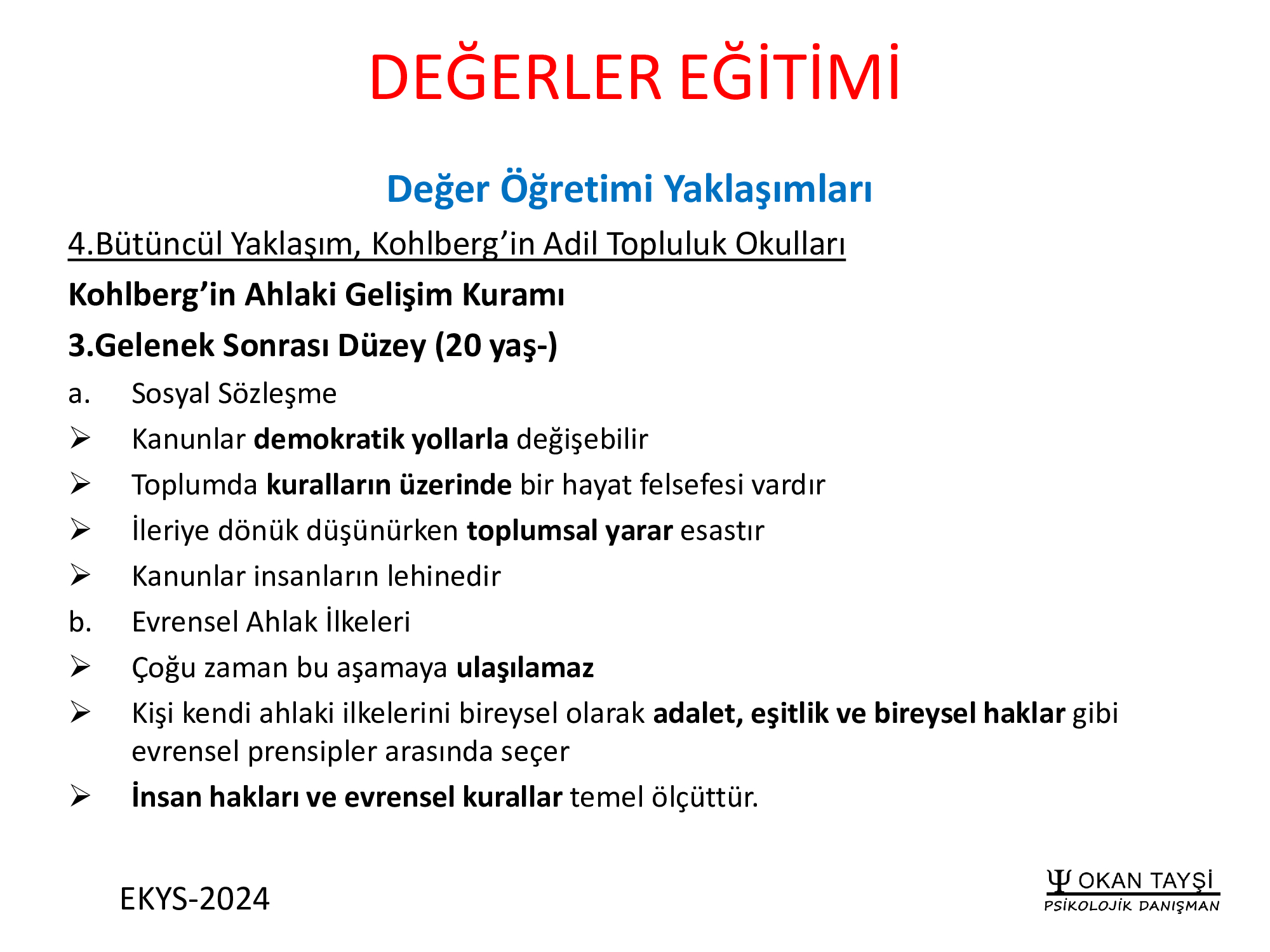 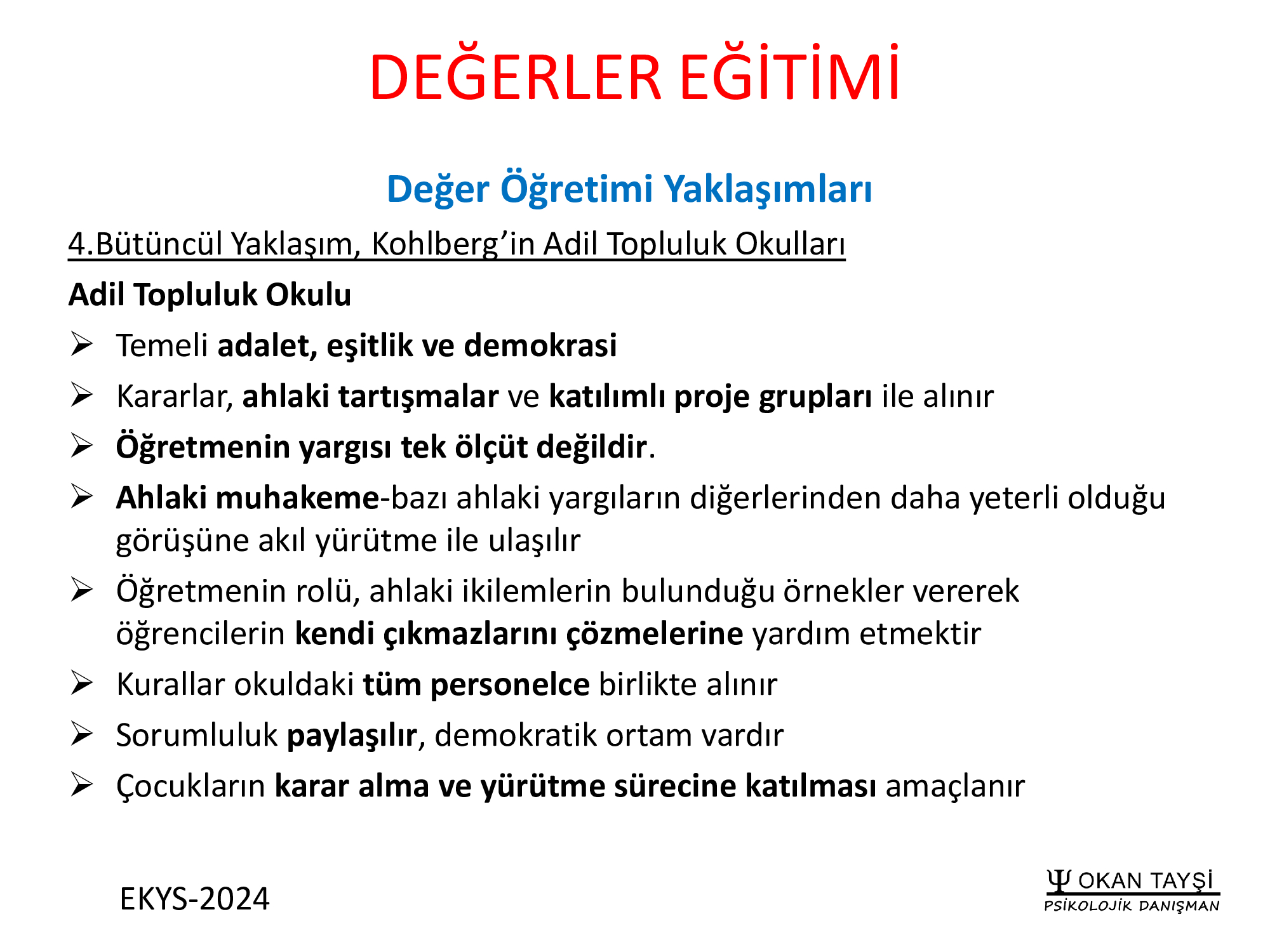 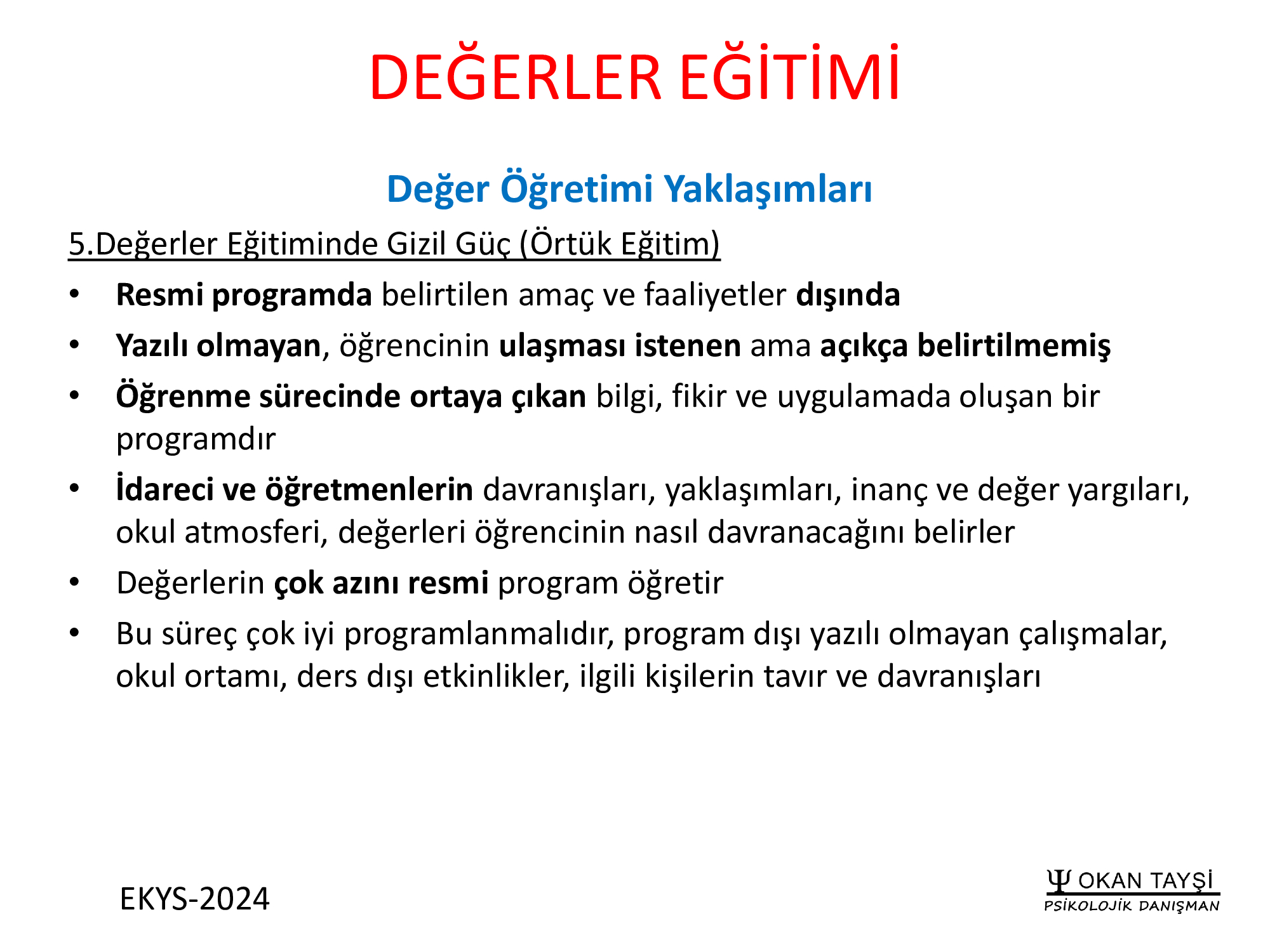 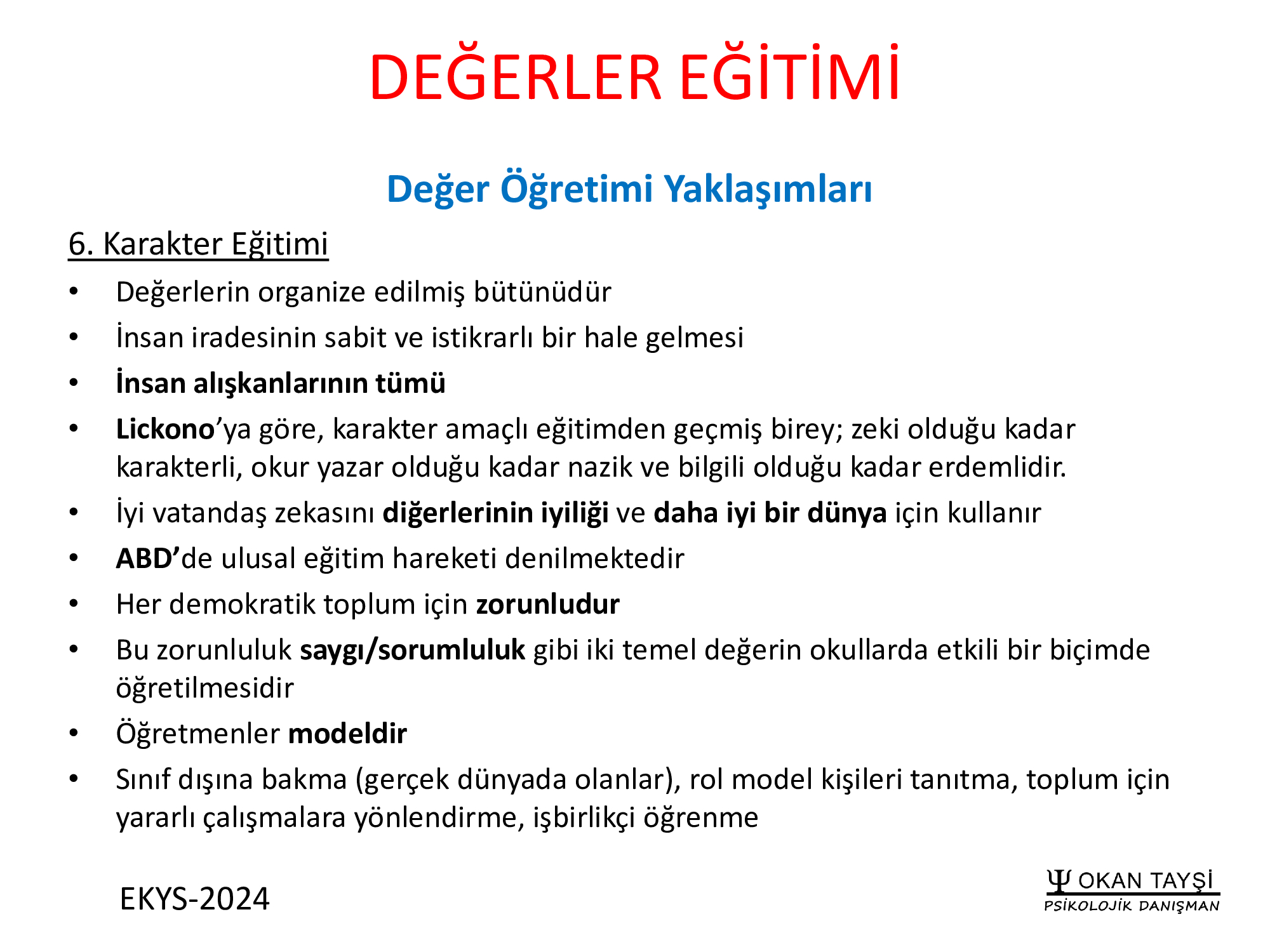 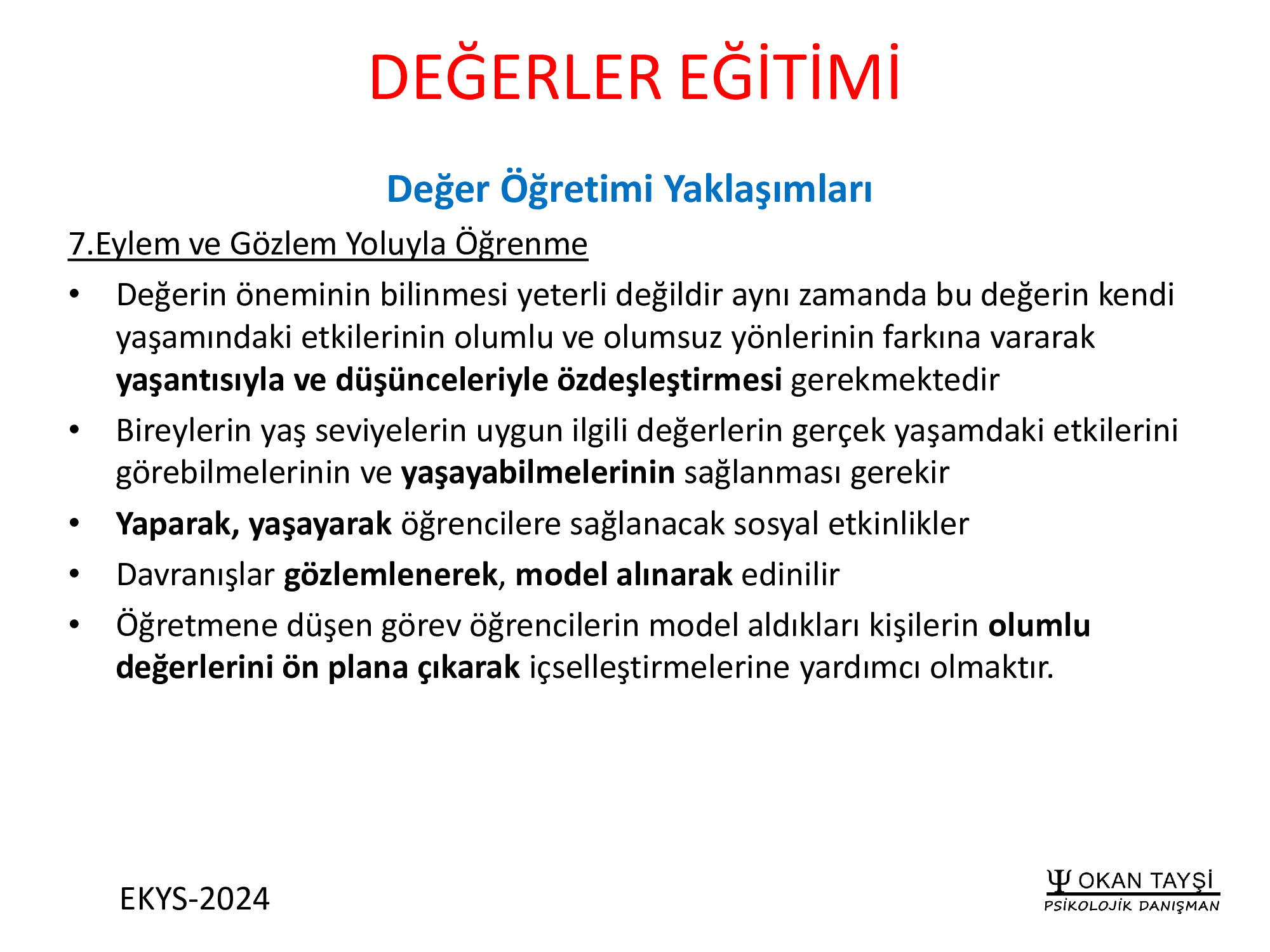 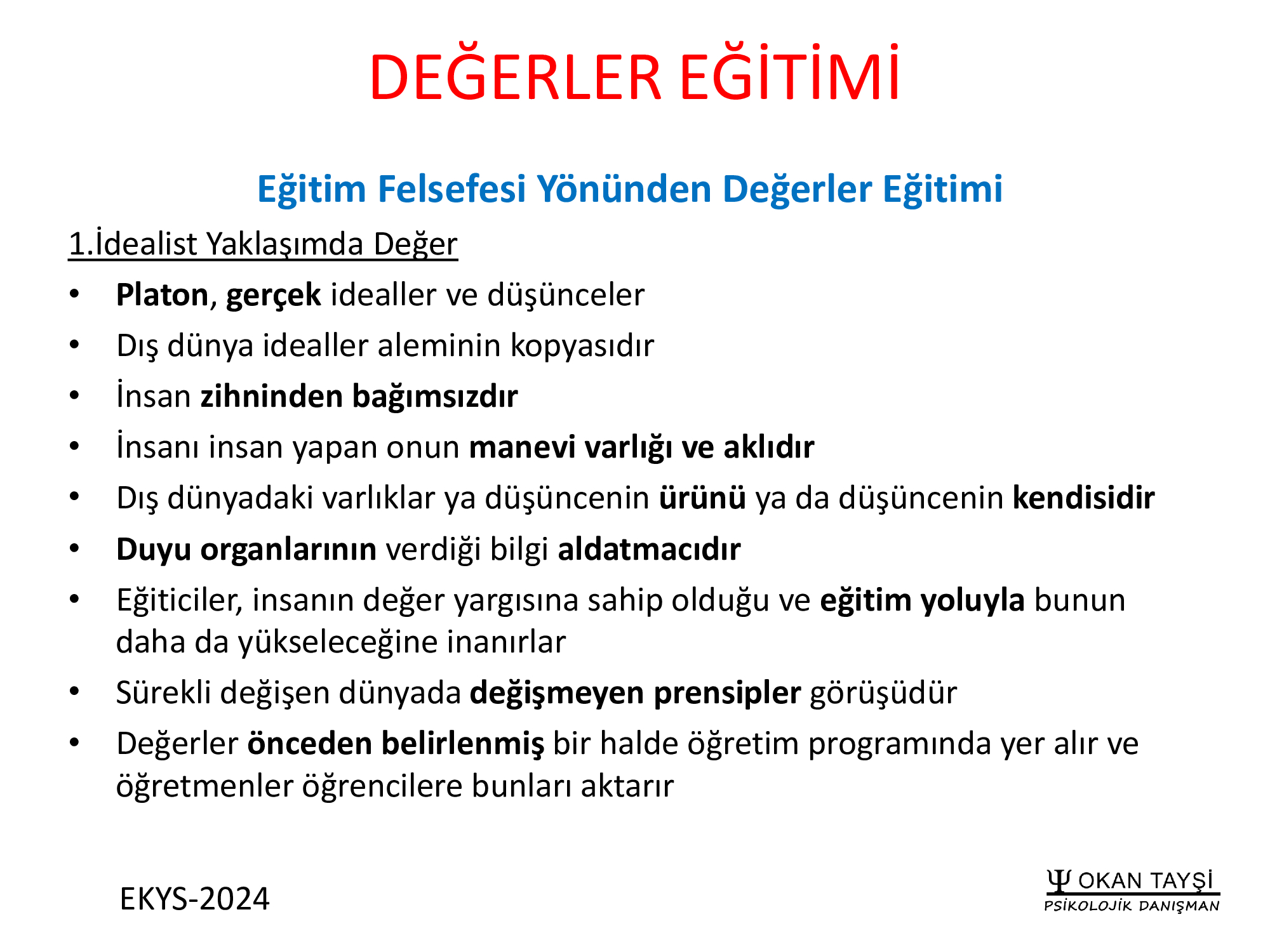 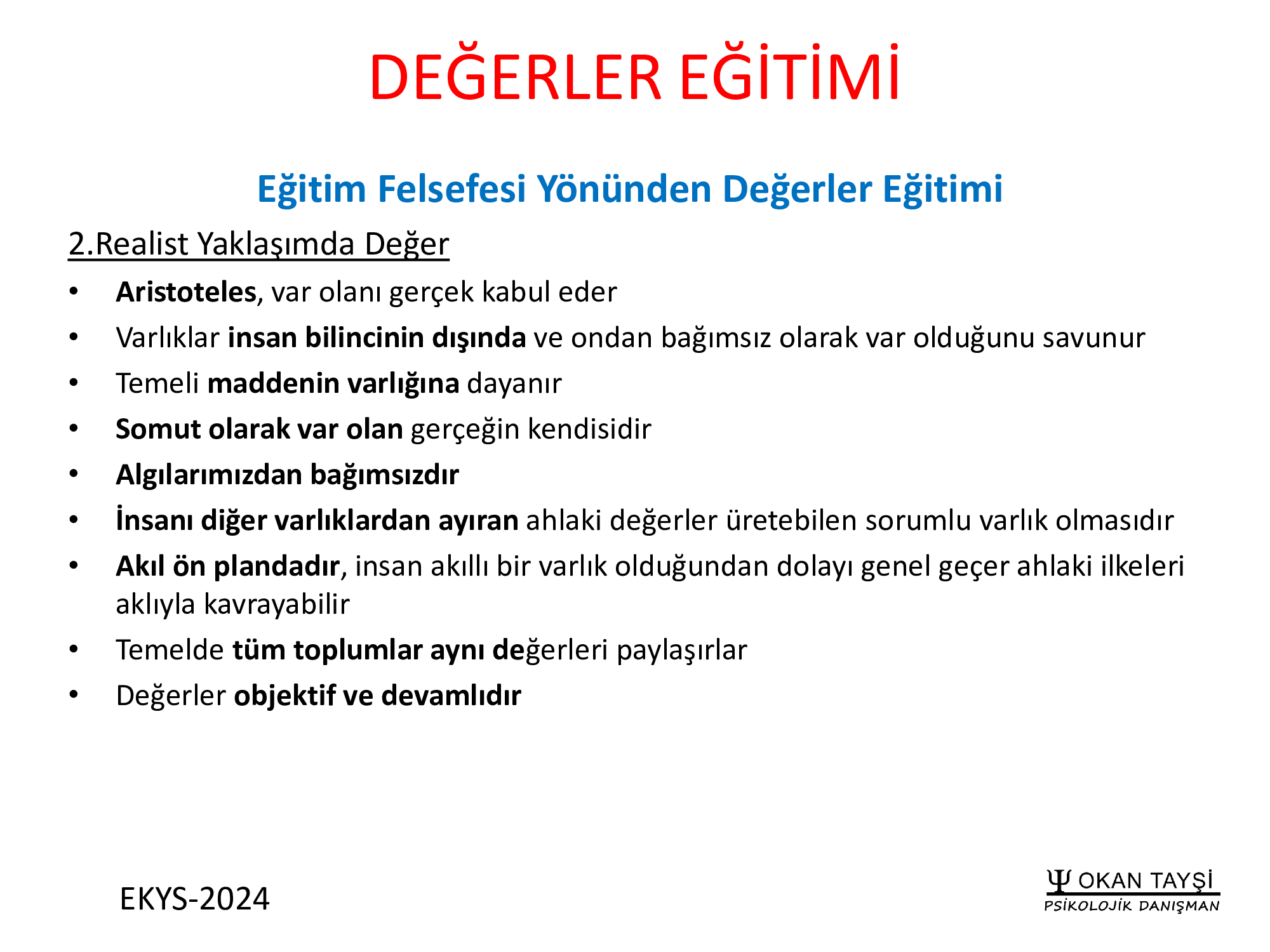 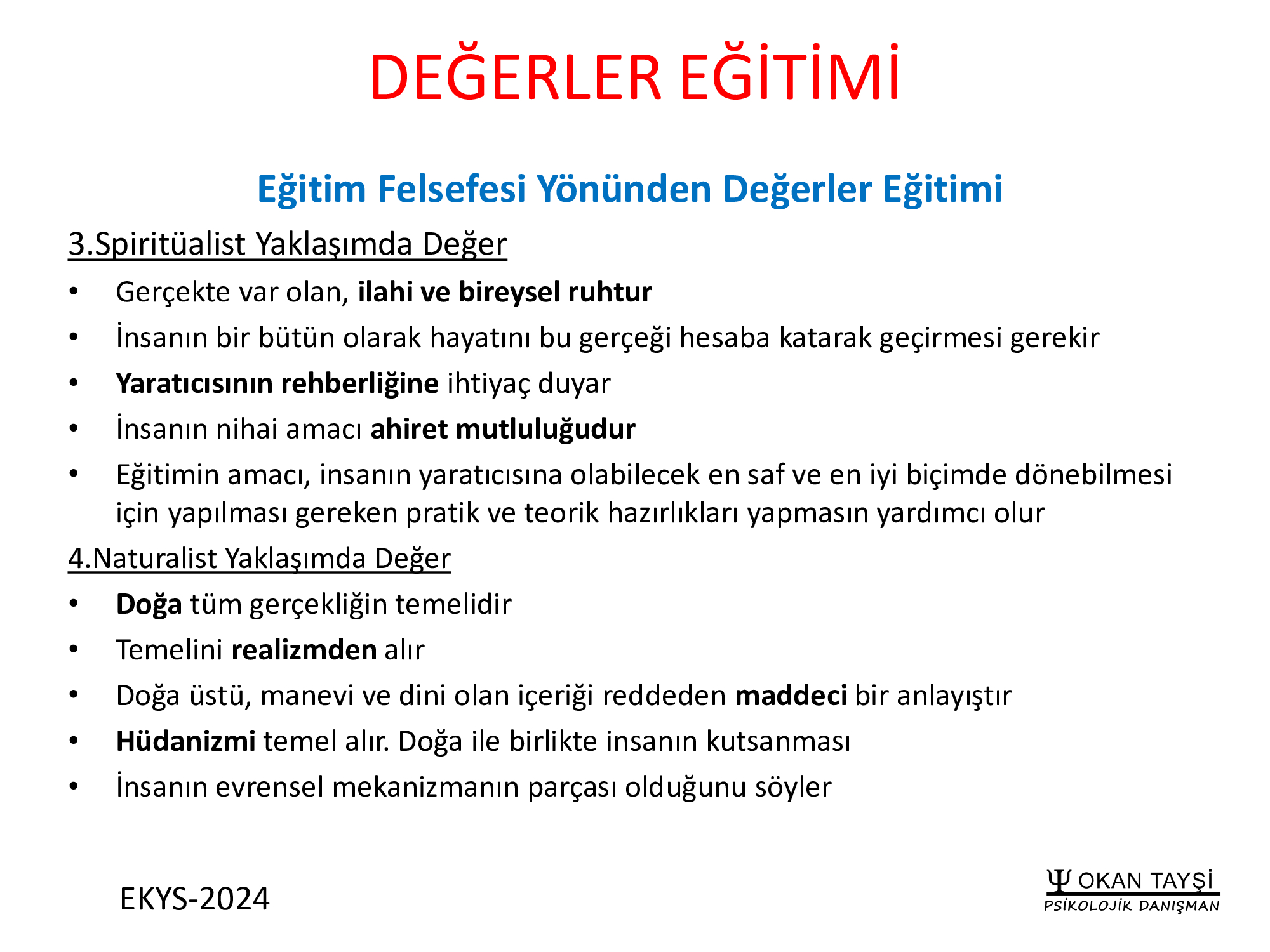 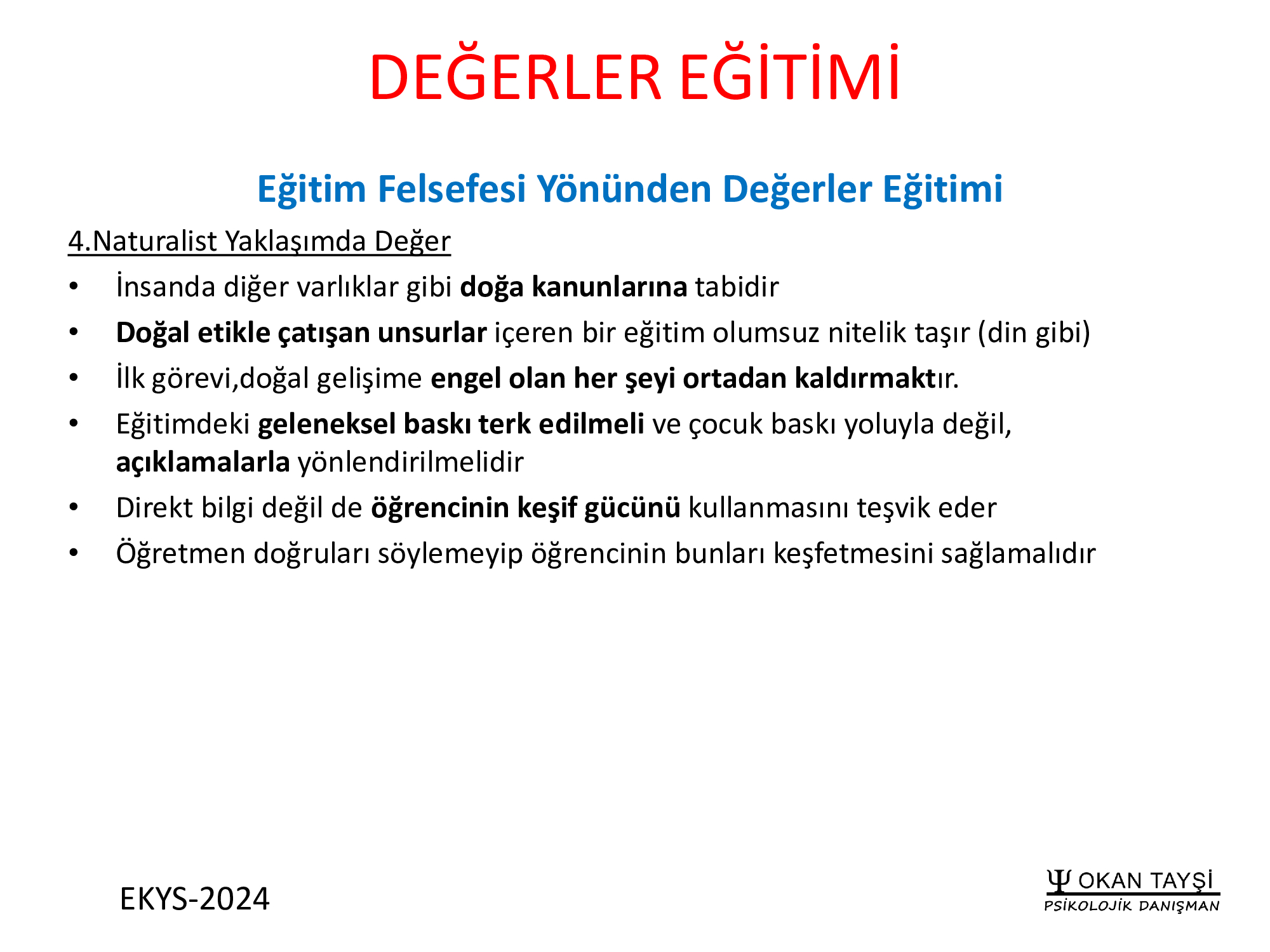 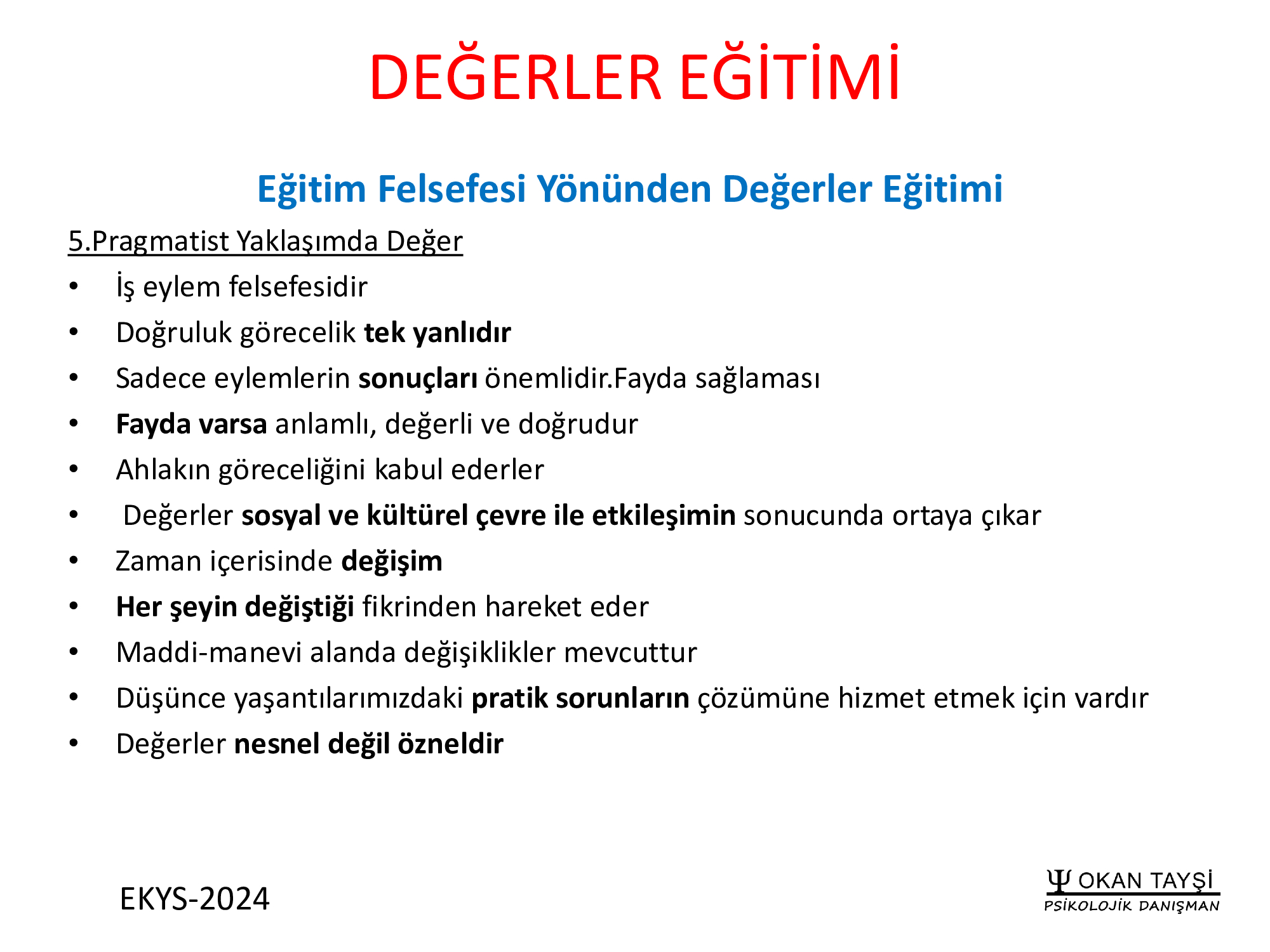 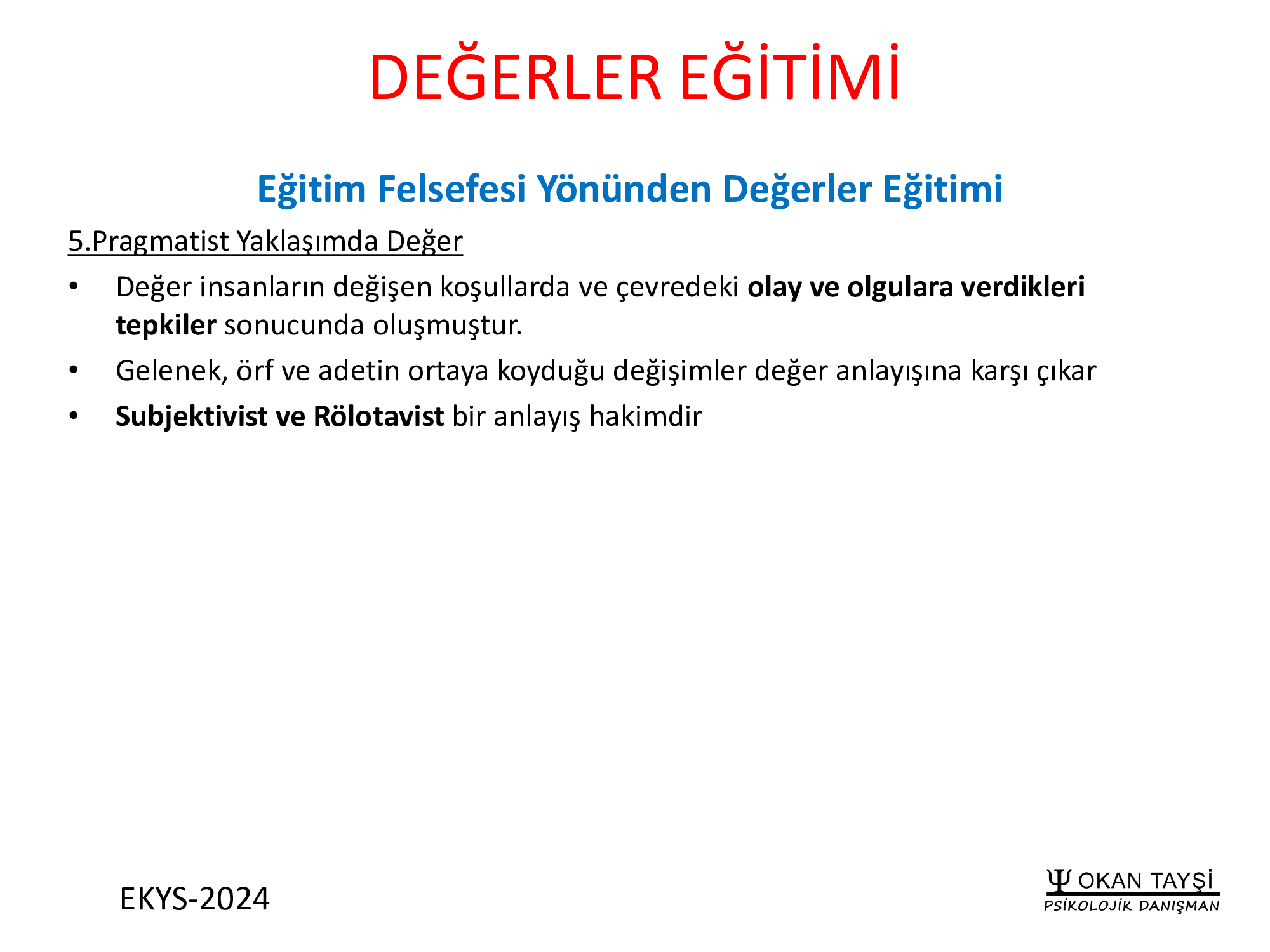